COMPONENTE CELLULARE DEI TESSUTI CONNETTIVI
FIBROBLASTI
PLASMACELLULE  (DERIVANO DAI LINFOCITI B)
MASTOCITI (O MASTCELLULE)
MACROFAGI (FISSI E MOBILI)
ADIPOCITI
PERICITI
CONDROBLASTI
OSTEOBLASTI
CELLULE DEL SANGUE
FIBROBLASTI
FORMA FUSATA O STELLATA
RIBOSOMI
REG MOLTO SVILUPPATO 
NUMEROSI APPARATI DI GOLGI

SECERNONO TUTTE LE MOLECOLE DELLA
MATRICE EXTRACELLULARE
FIBROBLASTO
MACROFAGI O ISTIOCITI
ATTIVITA’ FAGOCITARIA  10 – 30 mm
DERIVANO DAI MONOCITI 
DEL SANGUE
FAGOCITOSI
BATTERI
VARI TIPI DI ANTIGENI
CELLULE MORTE
DETRITI CELLULARI
CELLULE DEL SANGUE INVECCHIATE
CELLULE TUMORALI
CORPI INERTI ..........
MACROFAGO
SISTEMA DEI FAGOCITI MONONUCLEATI
MORFOLOGIA DIVERSA
CELLULE DI KUPFFER fegato
MACROFAGI CONNETTIVALI
MACROFAGI ALVEOLARI polmoni
MACROFAGI FISSI E MIGRANTI
MACROFAGI FISSI MIDOLLO OSSEO
MACROFAGI LIBERI LIQUIDO PLEURICO E PERITONEALE
MICROGLIA sistema nervoso centrale
OSTEOCLASTI tessuto osseo
FUNZIONI: FAGOCITOSI, 
                   COOPERAZIONE NELL’IMMUNITA’
MASTOCITI  O  MASTCELLULE
20 – 30 mm
presentano vescicole contenenti istamina, eparina  e altri mediatori dell’infiammazione
RISPOSTE: REAZIONi di IPERSENSIBILITA’ IMMEDIATA
RISPOSTE CAUSATE DA: VELENO DI INSETTI, POLLINI, FARMACI, .......
ANAFILASSI
SHOCK ANAFILATTICO
VASODILATAZIONE
BRONCOCOSTRIZIONE
CADUTA DELLA PRESSIONE ARTERIOSA
ISTAMINA e altri
mediatori dell’infiammazione
SOMMINISTRAZIONE DI ADRENALINA
AUMENTO GITTATA CARDIACA
VASOCOSTRIZIONE PERIFERICA
INNALZAMENTO PRESSIONE ARTERIOSA
MASTCELLULA
PLASMACELLULA
Cellula del sistema immunitario
Secerne gli anticorpi o immunoglobuline
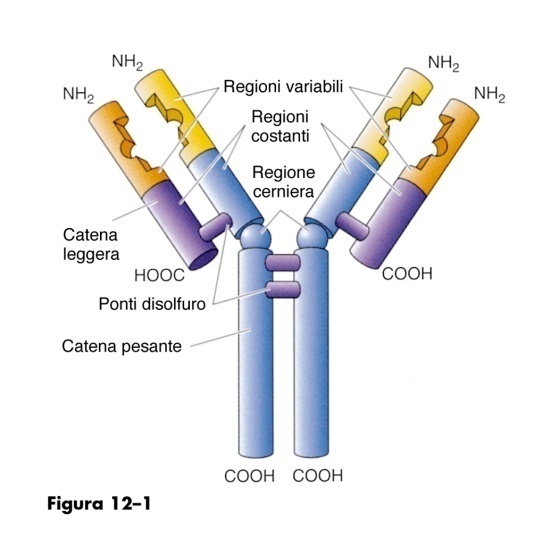 IMMUNOGLOBULINA
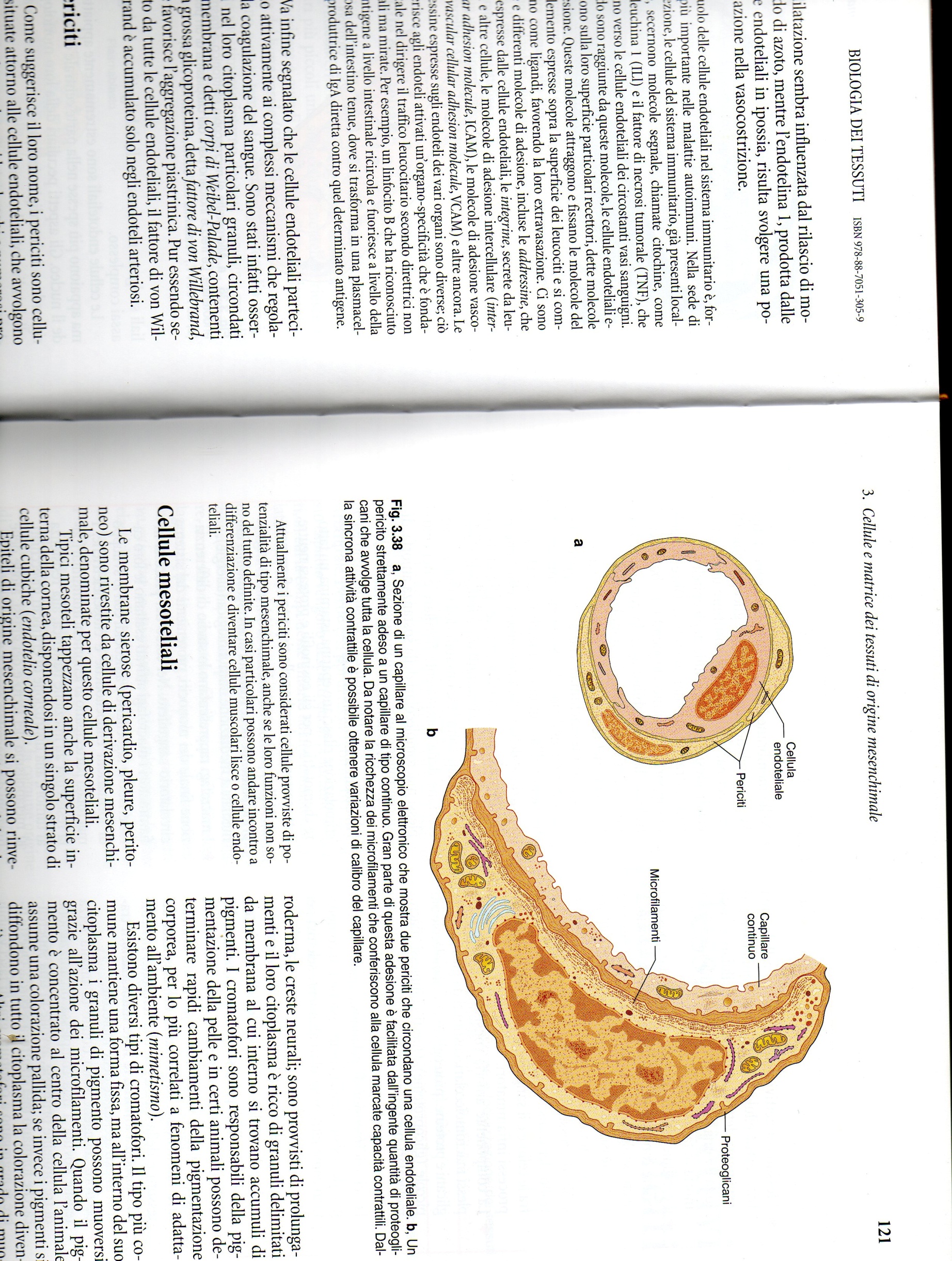 PERICITI
Sono cellule contrattili che regolano il calibro dei capillari sanguigni
TESSUTO CONNETTIVO PROPRIAMENTE DETTO
TESSUTO CONNETTIVO LASSO
PREVALENZA DELLA 
SOSTANZA AMORFA
IL PIU’ DIFFUSO
TONACHE PROPRIE
TONACHE SOTTOMUCOSE
ORGANI CAVI
STROMA DEGLI ORGANI PIENI

TONACA AVVENTIZIA DEI VASI

CONNESSIONE TRA ORGANI

MUSCOLI

NERVI
TESSUTO CONNETTIVO DENSO O COMPATTO
O FIBROSO
PREVALENZA DELLA 
COMPONENTE FIBROSA
REGOLARE
IRREGOLARE
ELASTICO
TESSUTO CONNETTIVO DENSO REGOLARE
TENDINI 
LEGAMENTI 
APONEUROSI
A FIBRE PARALLELE
A FASCI INCROCIATI
TESSUTO CONNETTIVO DENSO IRREGOLARE
DERMA
CAPSULE FIBROSE DEGLI ORGANI
PERIOSTIO
PERICONDRIO
TESSUTO CONNETTIVO DENSO ELASTICO
LEGAMENTO NUCALE
MEMBRANE ELASTICHE DELLE ARTERIE
LEGAMENTI GIALLI DELLE VERTEBRE
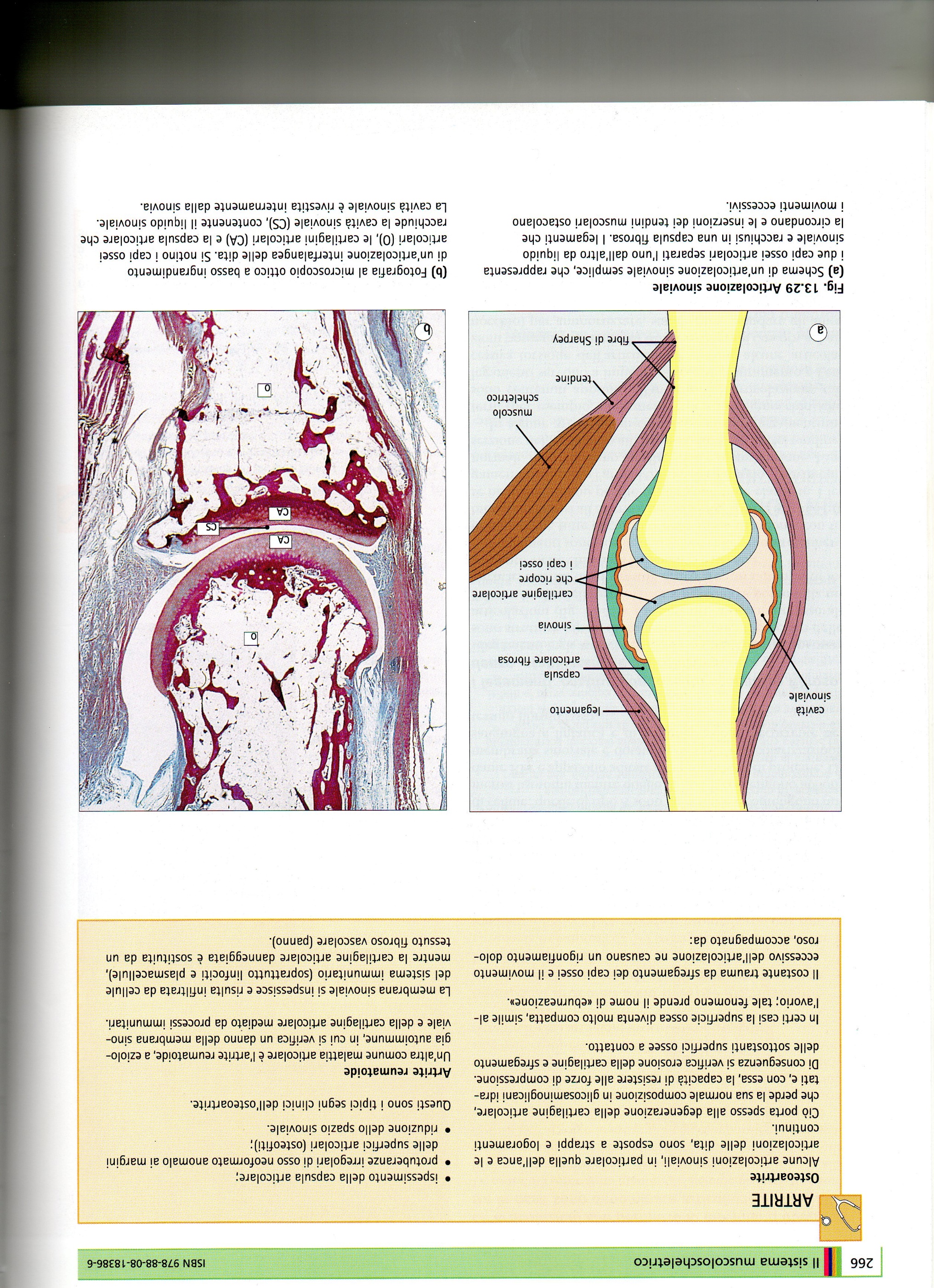 Tendini e legamenti 
a livello di un’articolazione
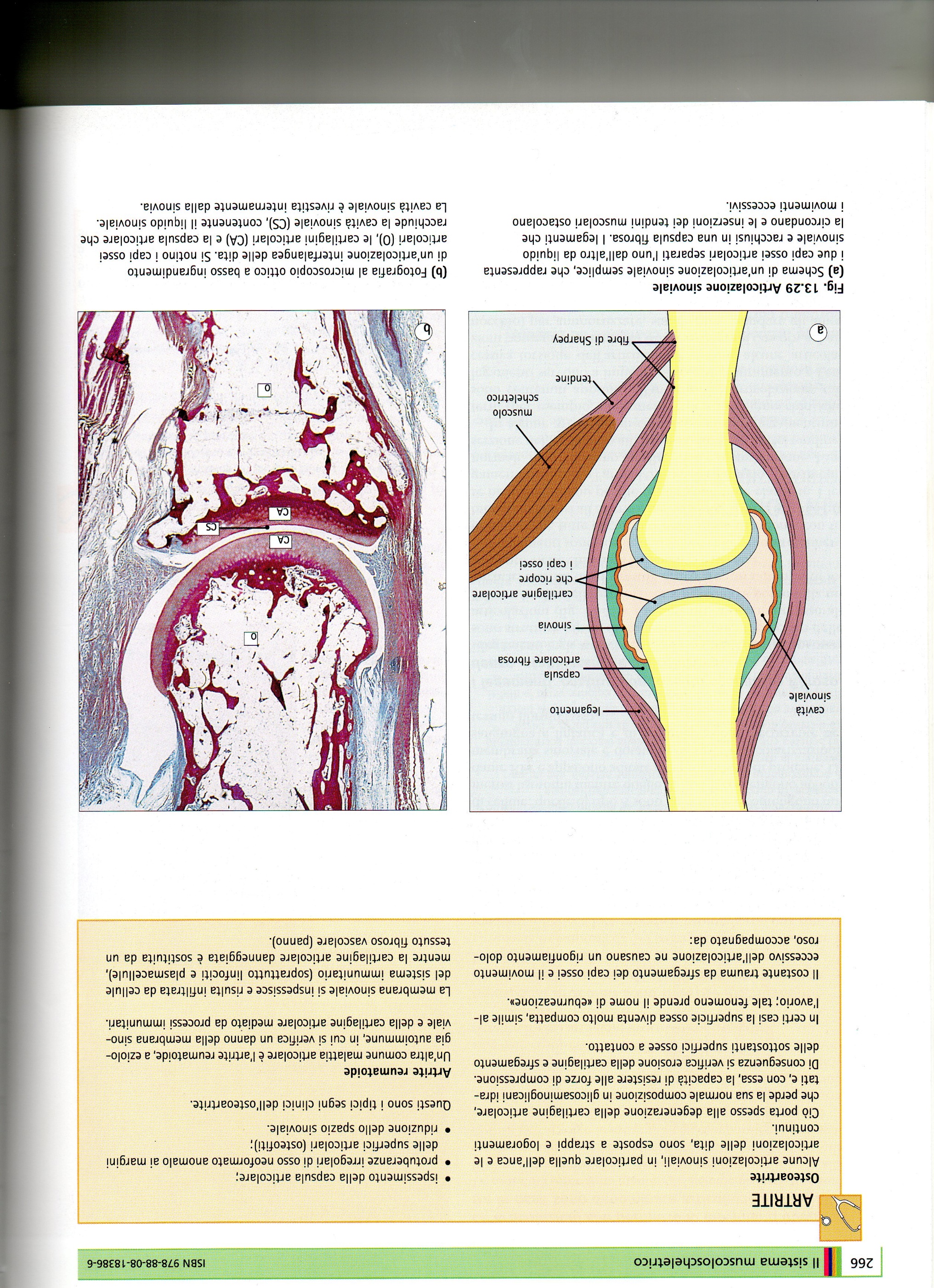 TESSUTO CONNETTIVO RETICOLARE

Presenta delicate maglie di fibrille collagene 
che si organizzano nelle tre direzioni dello spazio 
a supporto del tessuto di un organo (linfonodi, milza, rene, fegato, ecc)
TESSUTO MUCOSO MATURO
SIMILE AL MESENCHIMA
CELLULE FUSATE, STELLATE
ABBONDANTE SOSTANZA FONDAMENTALE AMORFA


POLPA DENTARIA / DISCHI INTERVERT. (N. POLPOSO)
FUNICOLO OMBELICALE (GELATINA DI WHARTON)
UMOR VITREO
denti
articolazioni intervertebrali
sviluppo embrionale
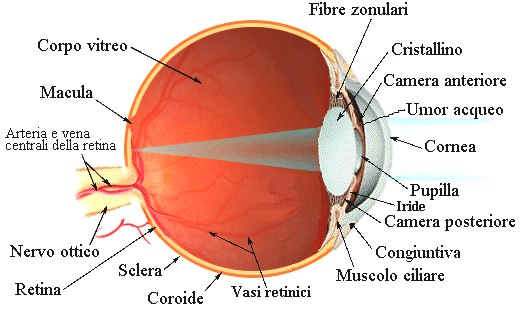 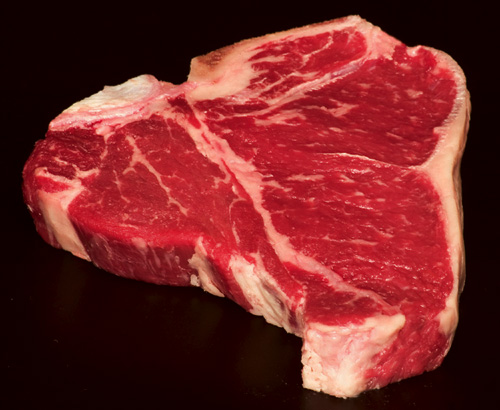 veduta posteriore del piano superficiale della muscolatura scheletrica
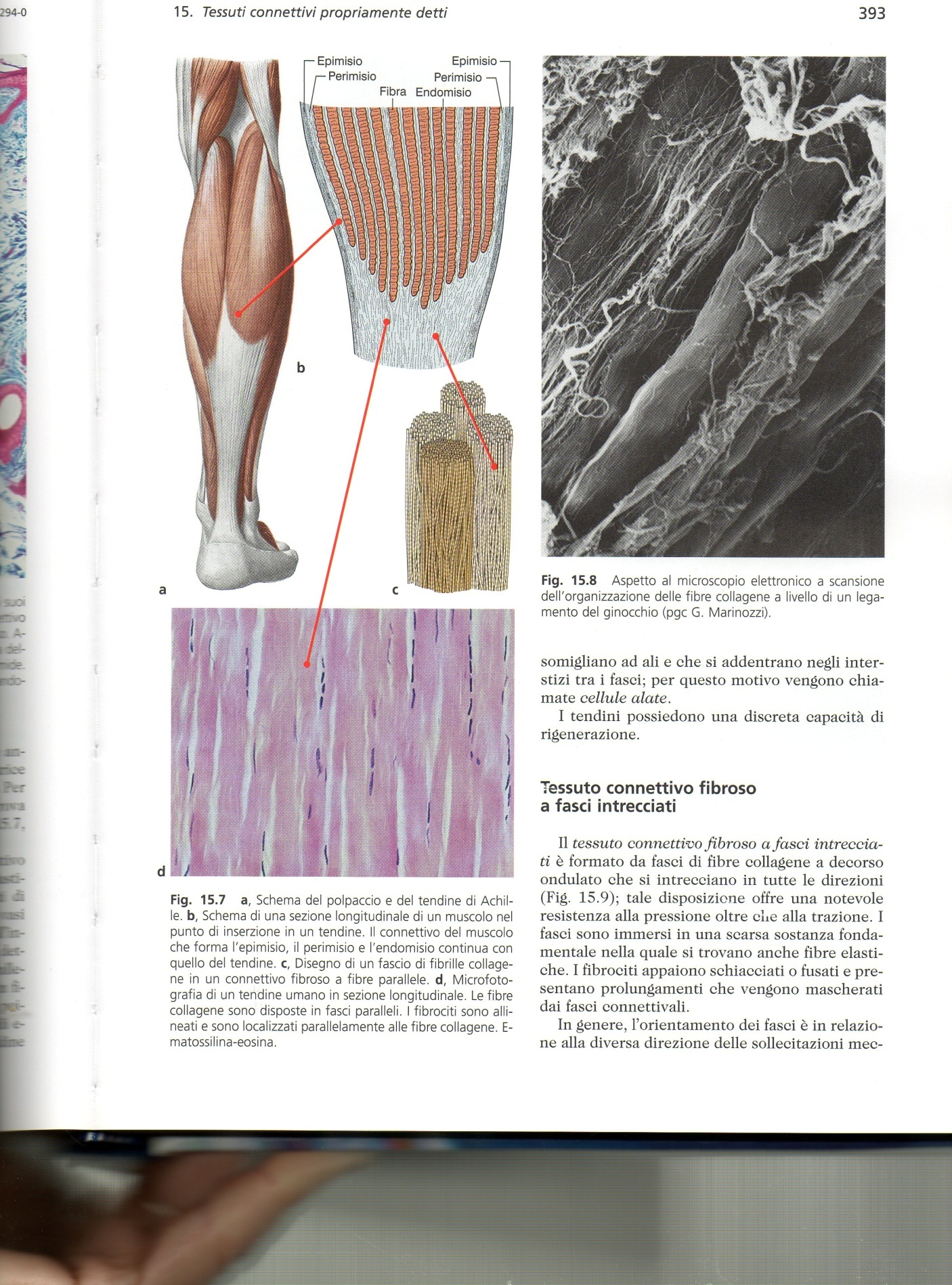 TESSUTO CONNETTIVO DENSO
A FASCI PARALLELI
(TENDINE)
MEMBRANE BASALI
SI DISPONGONO:

SOTTO GLI EPITELI

ATTORNO AD ALCUNI TIPI DI CELLULE (CELLULE MUSCOLARI, NERVOSE)

FRA 2 FOGLI DI CELLULE (GLOMERULO RENALE, ALVEOLO POLMONARE)
FUNZIONI
MECCANICHE DI SUPPORTO
CONTROLLO DELLA PERMEABILITA’
GUIDA ALLA MIGRAZIONE DI CELLULE (FILTRO)
RIGENERAZIONE DEI TESSUTI DANNEGGIATI
DETERMINAZIONE DELLA POLARITA’ CELLULARE
INFLUENZA SUL METABOLISMO CELLULARE
TESSUTO EPITELIALE
LAMININA
INTEGRINE
LAMINA LUCIDA

LAMINA DENSA
LAMINA
BASALE
COLLAGENE IV
PERLECANO
FIBRONECTINA
MEMBRANA BASALE
LAMINA RETICOLARE
COLLAGENE I e III
non è sempre presente
TESSUTO CONNETTIVO
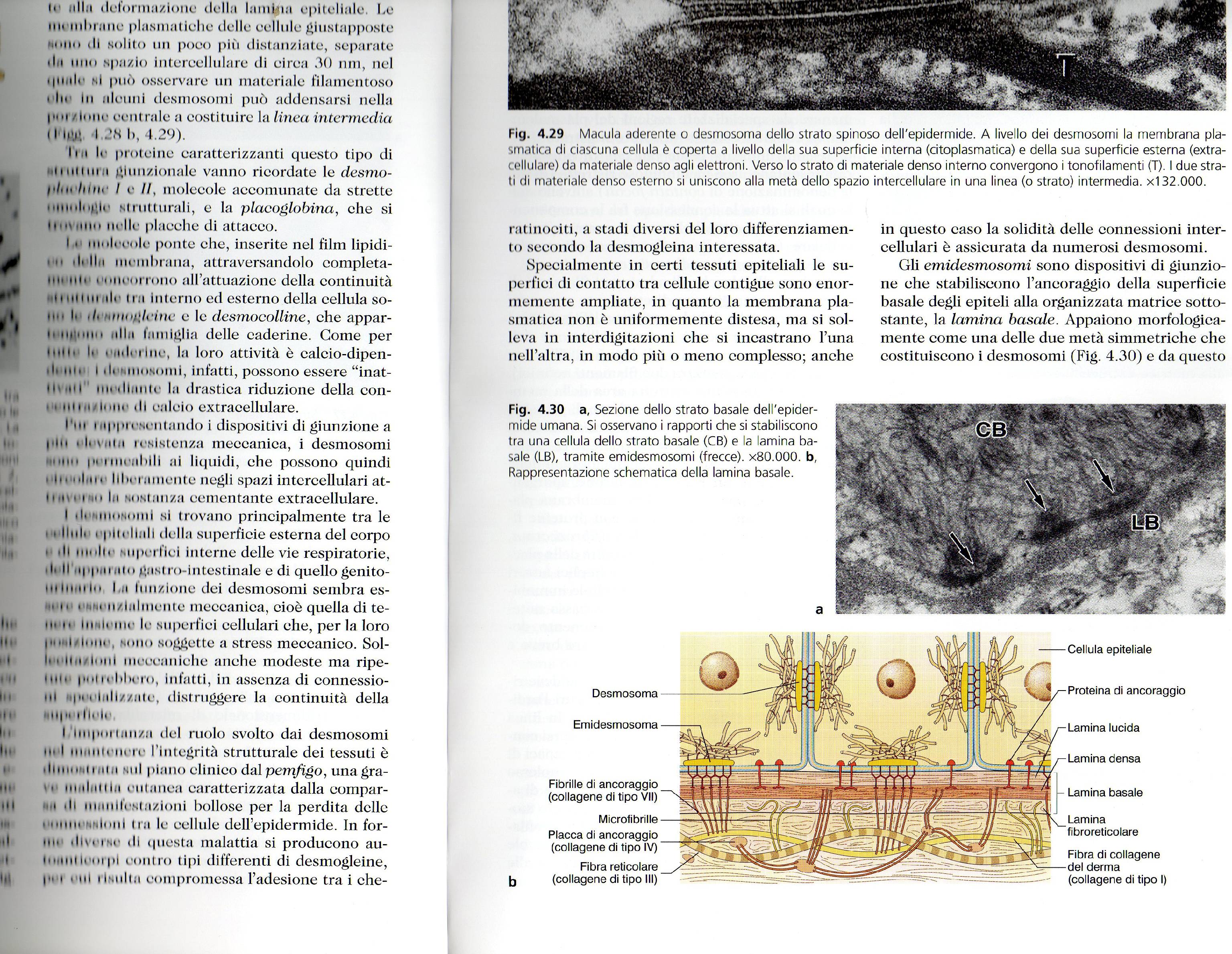